ASE for 380 genomes
Jieming
19th Feb 2014
1
Samples
380 individuals (excl. Snyder and trios)
7 populations:CEU (74), FIN (71), GBR (67), TSI (92), YRI (74), CHB (1), JPT (1)
2
Average genome coverage distribution
Mean = 8
Min = 2.2
Max = 24.2
3
#ASE SNPs distribution
Mean = 1775
Min = 20
Max = 6405
4
GCov vs #ASE
Mean = 8
Min = 2.2
Max = 24.2
Mean = 1775
Min = 20
Max = 6405
5
GCov vs #ASE vs pop
6
Enrichment of ASE SNPs in various elements
AlleleSeq: 130,127 unique SNPs detected from 380 individuals
“matched controls”341,500 accessible het SNPs
7
How do we get accessible het SNPs
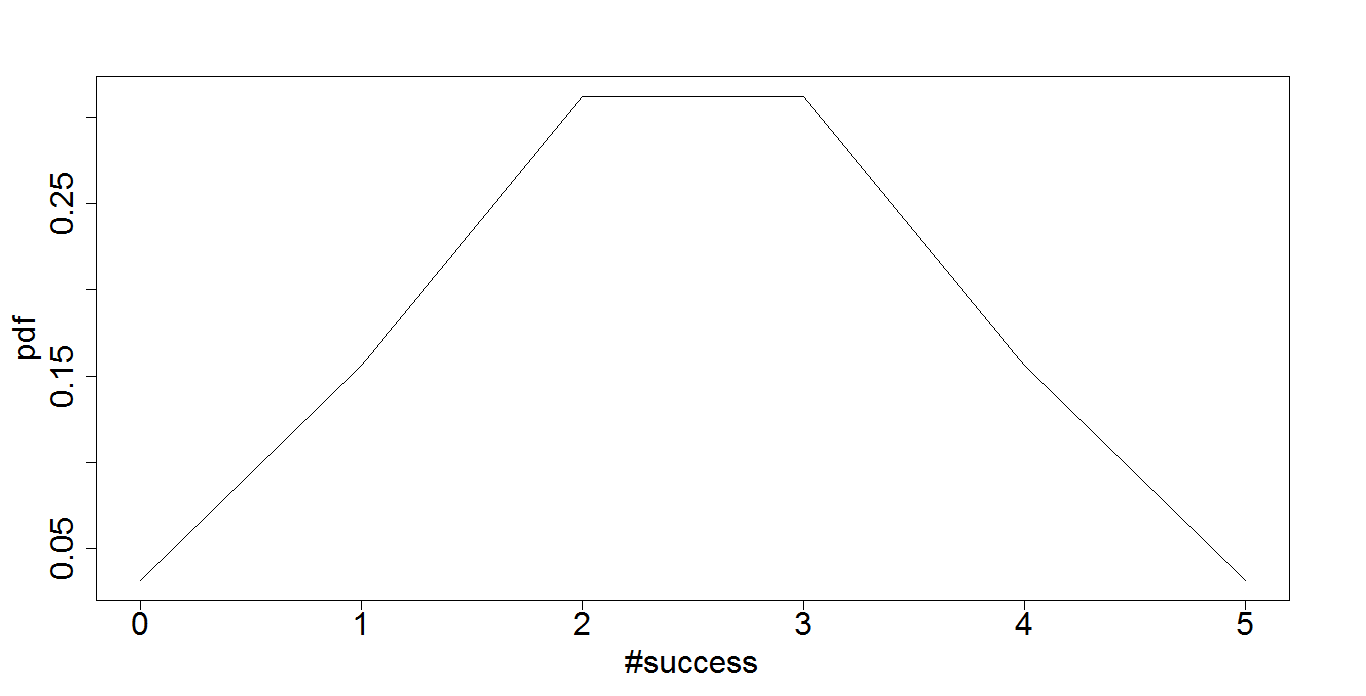 For reads, n=5
n=5
…..
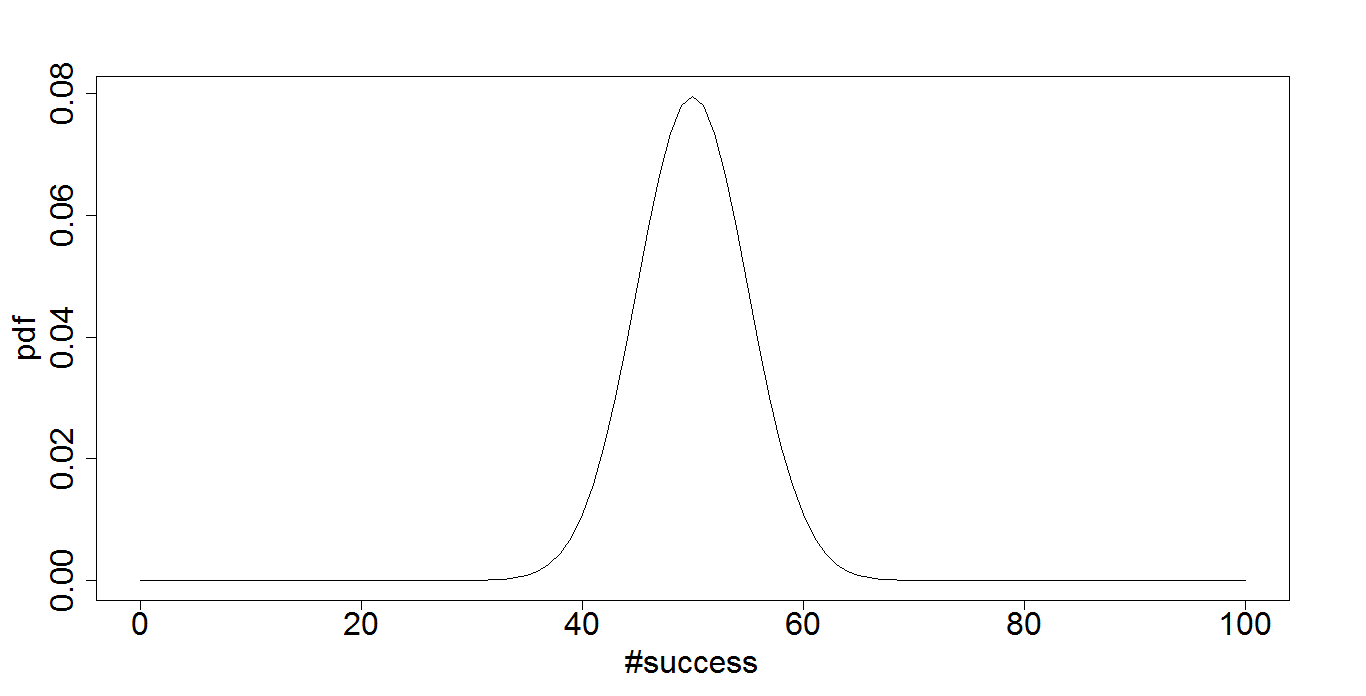 n=100
For each p value cutoff per dataset, find the minimum N
8
How do we get accessible het SNPs
Binomial Chart (n=0:n=10)
0 		1
1 		1
2 		0.5
3 		0.25
4 		0.125
5 		0.0625
6 		0.03125
7 		0.015625
8 		0.0078125
9 		0.00390625
For HG00096,
at FDR 5% (RNA-seq)
     p value 0.009286
     min n = 8
9
Distribution by chromosome
10
Enrichment
Fisher’s exact test
Odds ratio, p value
11
Gencode annotation
12
FIG/Encode/Ensembl Genomic annotations
954 categories (TFs, enhancers, distal regulatory regions etc.)
13
PLoS comp biol topic page
14
Things to do
How to introduce the idea of an allelic element/region?
Gene ontology enrichment?
Fst?
Allele frequency spectra of both accHets and intHets
Redo accHets -1
Read distribution in ASE
15